NATIONAL SKILL QUALIFICATION FRAMEWORK AND JOB ROLES
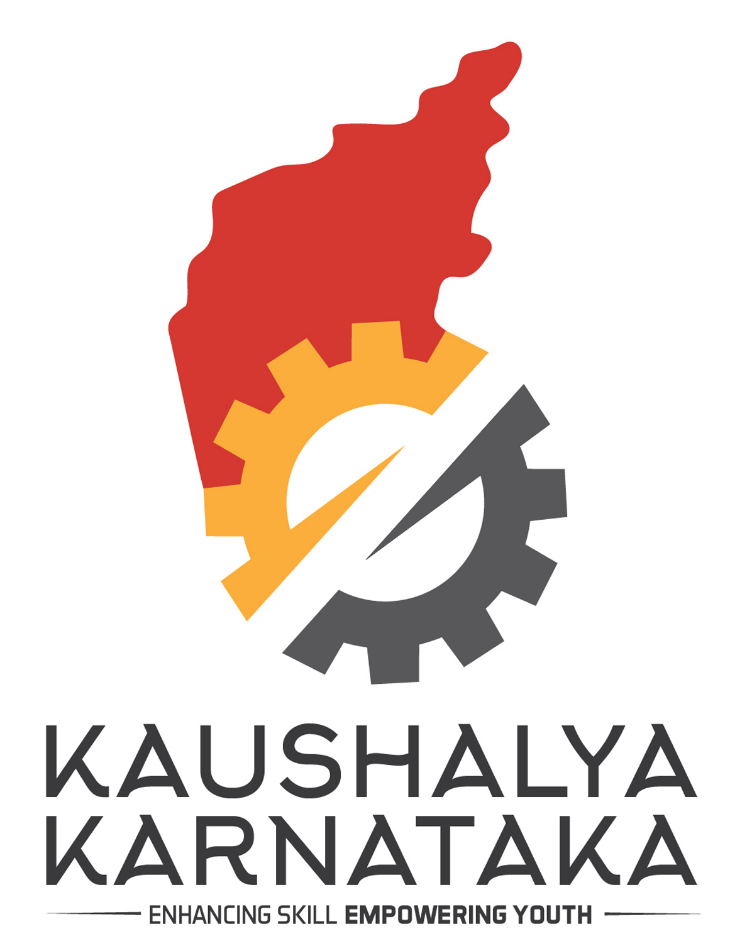 LEVEL 10
LEVEL 9
LEVEL 8
LEVEL 7
LEVEL 6
LEVEL 5
LEVEL 4
LEVEL 3
LEVEL 2
Level 1